Ψυχιατρικές διαταραχές ενηλίκων
π. Βασίλειος Θερμός
Ίδρυμα Ποιμαντικής Επιμόρφωσης
Ψυχιατρική
Πλησιέστερα στην Θρησκεία από οποιαδήποτε άλλη ιατρική ειδικότητα.

Στην προνεωτερική κοινωνία οι θρησκευτικοί λειτουργοί αρμόδιοι για τις ψυχικές παθήσεις.

Οι μεγαλύτερες συγκρούσεις γίνονται μεταξύ συγγενών (διαγενεακά δυναμικά).
Διάγνωση και Διάκριση
Ανάγκη να διακρίνεται η ψυχοπαθολογία από θρησκευτικές εκδηλώσεις.
Παραδείγματα:
μετάνοια  ή  κατάθλιψη;
συνέπεια-νήψη  ή  ψυχαναγκασμοί;
άσκηση  ή  μαζοχισμός- παραμέληση; 
θείος ζήλος ή  φανατισμός-θρησκοληψία;
Συμβουλευτική ως πρόληψη
Κληρικός συχνά ο πρώτος αποδέκτης ψυχικής διαταραχής. Επηρεάζει τη νοηματοδότηση. Έχει μεγάλη σημασία η στάση του και η έγκαιρη παραπομπή σε ειδικό.
Ισχυρή προληπτική επίδραση συμβουλευτικής: σχέσεις γονέων και παιδιών, εφηβεία, συζυγικά προβλήματα, συγγενικές και φιλικές διενέξεις, πένθος, σωματικές αρρώστιες.
Συμβολή κλήρου: δωρεάν, και με γεωγραφική διασπορά.
Οι ψυχικές διαταραχές δεν προέρχονται από τον διάβολο αλλά από τη ‘φθορά της φύσεως’, ενίοτε και από την ‘φθορά της προαιρέσεως’ (πάθη).Προσοχή: να μην κατηγορούνται οι ασθενείς όταν δεν πρέπει.
Τρόποι σύνδεσης θρησκευτικότητας και ψυχοπαθολογίας
Η θρησκευτικότητα μπορεί
α) να θεραπεύσει την ψυχοπαθολογία, 
β) να απωθήσει ή να κρύψει την ψυχοπαθολογία, 
γ) να εκφράσει την ψυχοπαθολογία με θρησκευτική μορφή, 
δ) να προκαλέσει την ψυχοπαθολογία.
Ο ενιαίος άνθρωπος
Ο ίδιος ψυχισμός που αισθάνεται και πάσχει και συναλλάσσεται μέ τούς ανθρώπους, σχετίζεται και μέ τόν Θεό. Η ‘κοσμική’ καί η ‘πνευματική’ περιοχή διεισδύουν η μία μέσα στήν άλλη καί αλληλοεπηρεάζονται. 
Υπαρξιακή αγωνία, ενοχή, φόβος θανάτου κ.ά. συμβάλλουν σε ψυχοπαθολογία (άγχος, κατάθλιψη, εθισμοί), ενώ αντίστροφα και η ψυχοπαθολογία δυσκολεύει ή αλλοιώνει τη σχέση με τον Θεό.
Είδη ψυχοπαθολογίας ενηλίκων
Αγχώδεις διαταραχές, κρίσεις πανικού, φοβίες.
Ιδεοψυχαναγκαστική διαταραχή.
Κατάθλιψη (αντιδραστική, ψυχωτική, γεροντική).
Ψυχώσεις (Σχιζοφρένεια, Διπολική διαταραχή).
Αλκοολισμός, Χρήση παράνομων ουσιών.
Εθισμοί (σε διαδίκτυο, ηλεκτρονικά παιγνίδια, φαγητό, τυχερά παιγνίδια, αγορές, εργασία).
Διαταραχές προσωπικότητας.
Σεξουαλικές παραφιλίες.
Διαταραχές προσωπικότητας
Εμφανίζονται στην εφηβεία ή λίγο μετά.
Αποτελούν στρεβλώσεις της δομής του χαρακτήρα.
Είναι μόνιμες.
Δεν υποχωρούν με φάρμακα.
Ταλαιπωρούν εαυτό και άλλους.
Αλλοιώνουν την θρησκευτικότητα.
Είδη
Ιδεοψυχαναγκαστική
Παρανοειδής
Ναρκισσιστική (Α)  -  Ιστριονική (Γ)
Παθητικοεπιθετική
Αποφευκτική
Εξαρτητική
Αντικοινωνική
Οριακή
Συνέπειες στη θρησκευτικότητα
Παραμορφώνουν ψυχική αναπαράσταση Θεού, διέπονται από ιδιωτική θεολογία.

Διαμορφώνουν νοσηρή θρησκευτικότητα και πνευματική ζωή.

Αναστατώνουν την ζωή της Εκκλησίας.

Απογοητεύουν και εξαντλούν τον ποιμένα.
Ο ποιμένας…
Δεν αναλαμβάνει έργο ειδικού.
Προσαρμόζει την ποιμαντική του κατά τις δυνάμεις και ιδιαιτερότητες του ασθενούς.
Δεν τον αχρηστεύει υπερπροστατευτικά, διότι έτσι ακυρώνει την ευθύνη του και τις ικανότητές του.
Δεν παρεμβαίνει στην φαρμακευτική αγωγή.
Χτίζει γέφυρες επικοινωνίας και κατανόησης με τον ψυχίατρο-ψυχολόγο.
Βοηθά τους ενορίτες να συμπεριφέρονται κατάλληλα.
Ενσυναίσθηση (empathy)
Έννοια-κλειδί: ικανότητα να μπαίνει κάποιος στη θέση του άλλου χωρίς να διαλύεται. Όλοι έχουμε ανάγκη να μπαίνει ο άλλος στη θέση μας.

Αφετηρία της η Ενανθρώπηση του Χριστού: συνάντησε τον άνθρωπο όπου αυτός βρισκόταν. 

Ζήτημα προσωπικής ωριμότητας και εκπαίδευσης.
Και ας μην ξεχνάμε: Καί ὅ,τι ἄν προσδαπανήσῃς ἐγώ ἐν τῷ ἐπανέρχεσθαί με ἀποδώσω σοι…
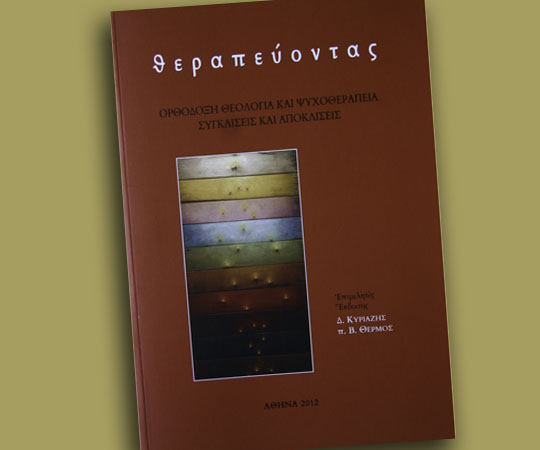 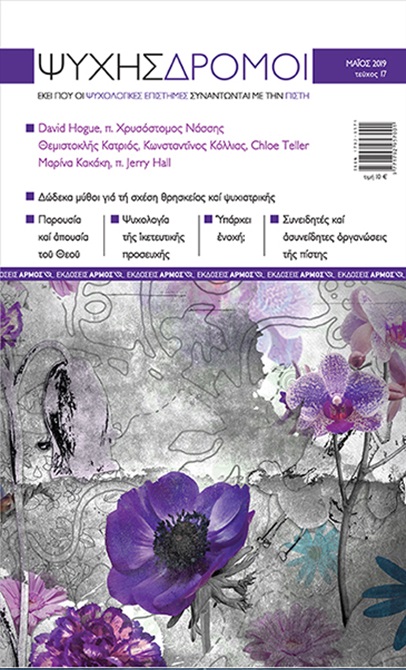 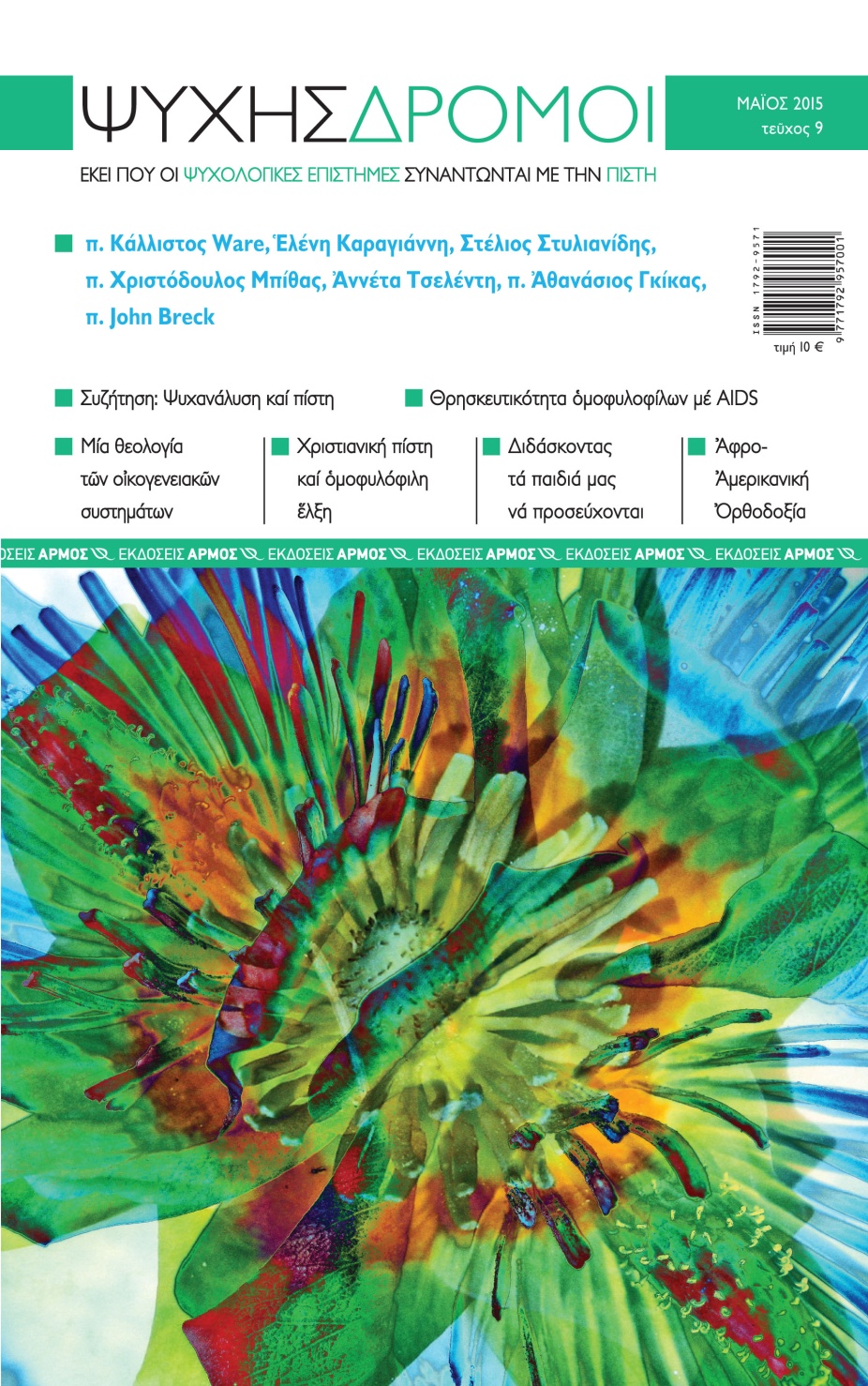 Ευχαριστώ για  την  προσοχή  σας
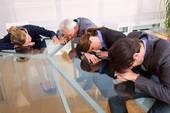